BOOKS ON EFT FOR ALL AGE LEVELS on EFT
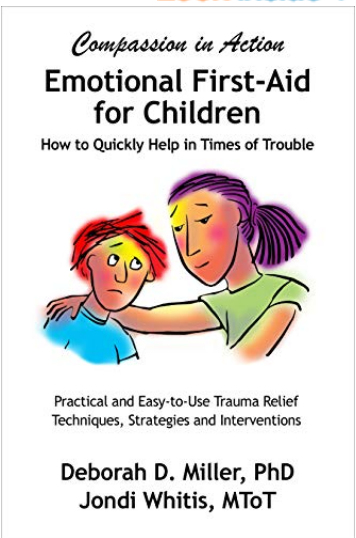 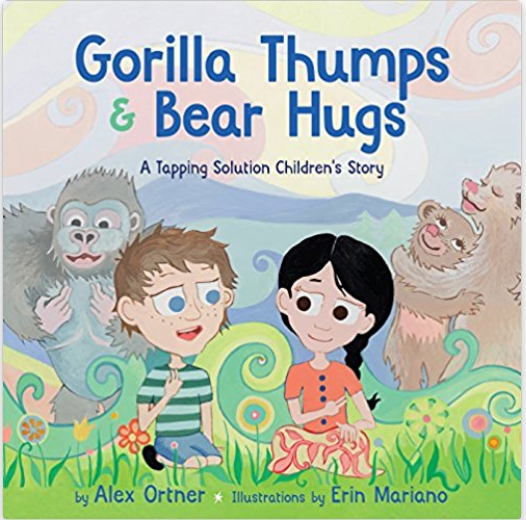 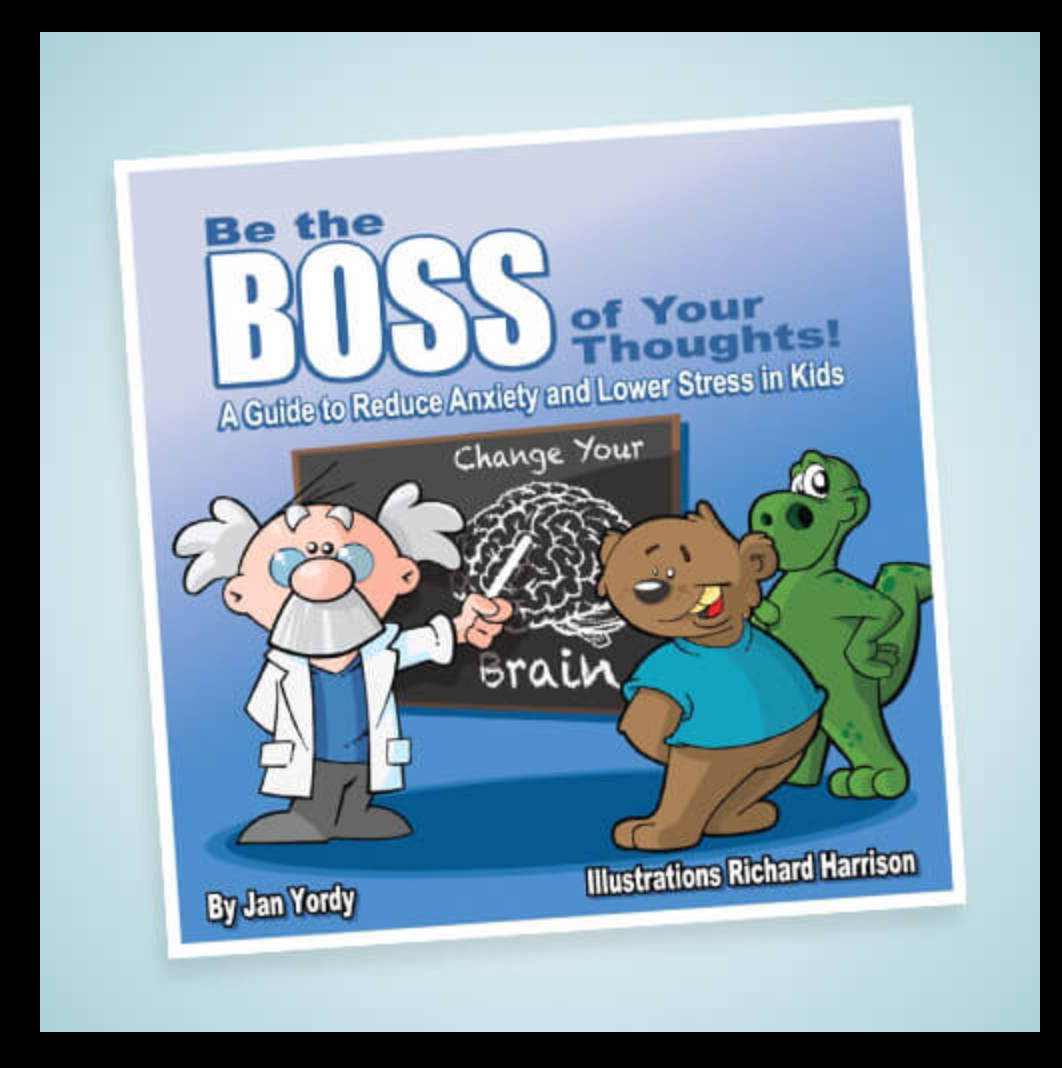 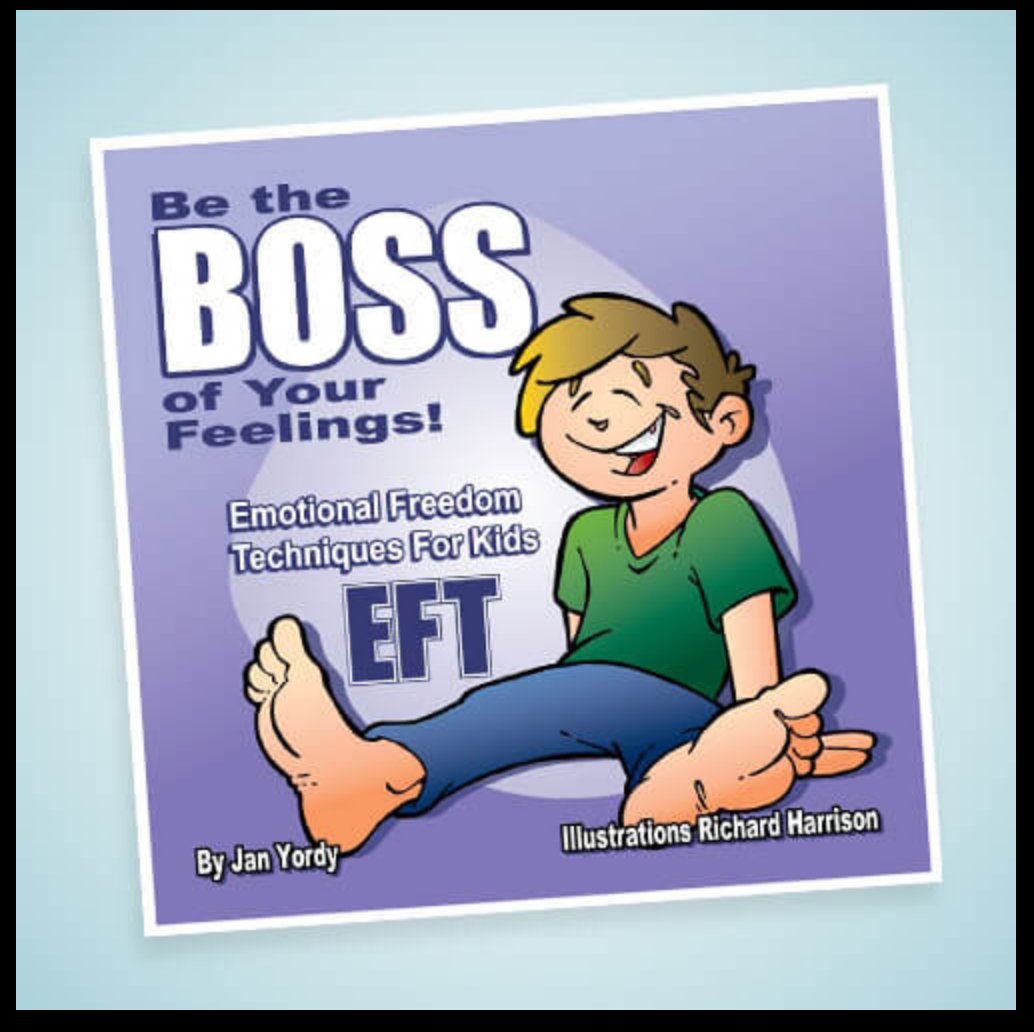 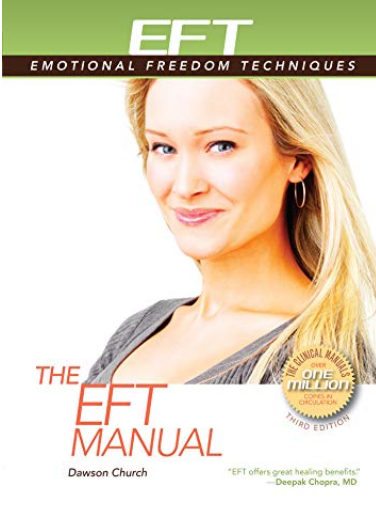 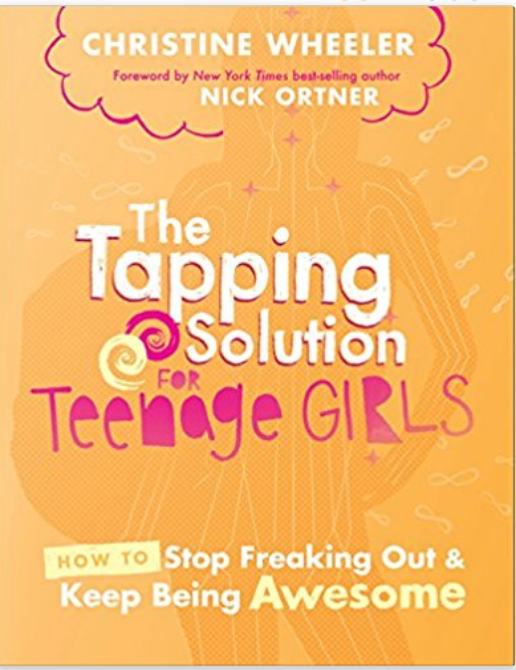 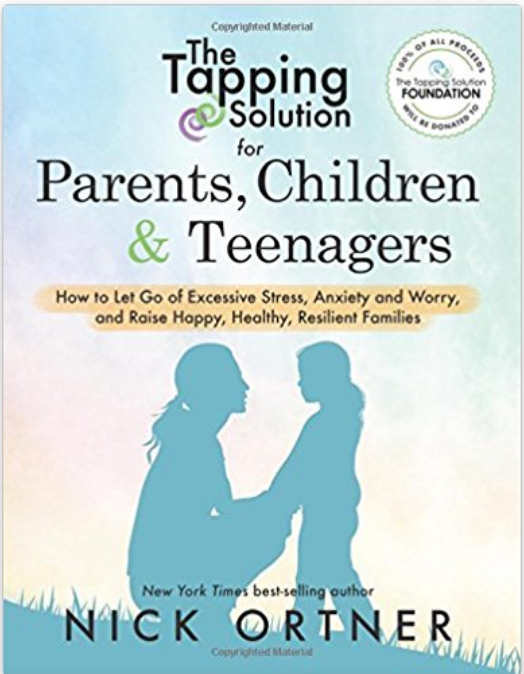 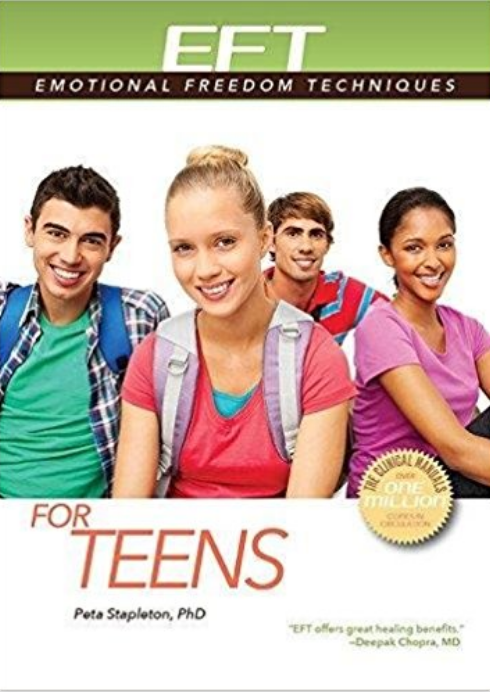